A User Organization Perspective on Digital Platforms
Knut H. Rolland 
University of Oslo and SINTEF Digital
Agenda
What is a digital platform?
Why platforms?
Different kinds of platforms and ecosystems
Overview of basic concepts and theories
A user organization perspective
Case study of a digital platform in a large media company
Knut H. Rolland (2019) Digital Platforms – A User Organization Perspective
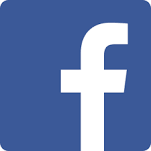 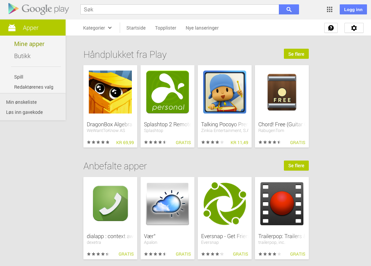 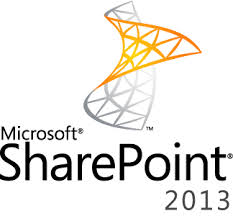 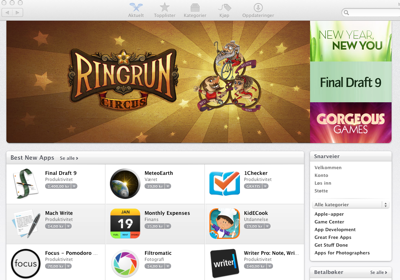 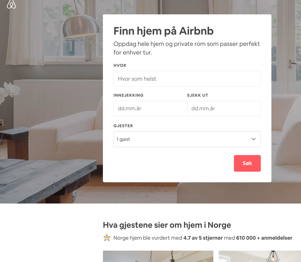 Knut H. Rolland (2019) Digital Platforms – A User Organization Perspective
But, what is a platform?
An operating system?
A layered software architecture?
A multi-sided market?
A distributed innovation system?
A transaction system? 
Apps and digital services?
A data platform?
Can implicate all of the above, and more!
Knut H. Rolland (2019) Digital Platforms – A User Organization Perspective
Platform as a metaphor
“The term platform has a rich history and many uses. Plat,  meaning flat or level, and forme, meaning shape or arrangement of parts – together imply a flat, possibly raised, surface onto which something can be placed” (Tilson et al., 2013: p. 2)
Knut H. Rolland (2019) Digital Platforms – A User Organization Perspective
Platform as layered modular architecture
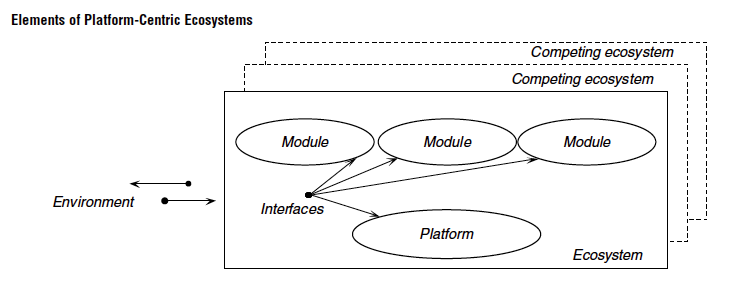 A software platform is “the extensible codebase of a software-based system that provides core functionality shared by the modules that interoperate with it and the interfaces through which they interoperate” and modules as “an add-on software subsystem that connects to the platform to add functionality to it” (Tiwana et al., 2010: p. 675).
Knut H. Rolland (2019) Digital Platforms – A User Organization Perspective
Example: Microsoft SharePoint
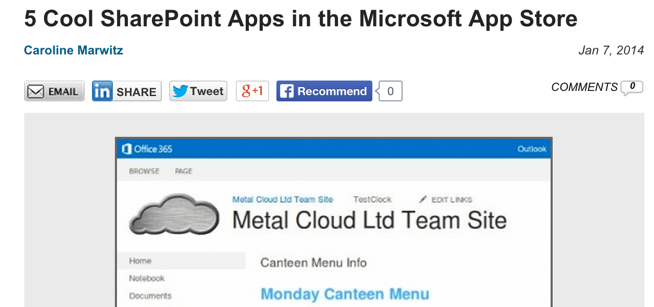 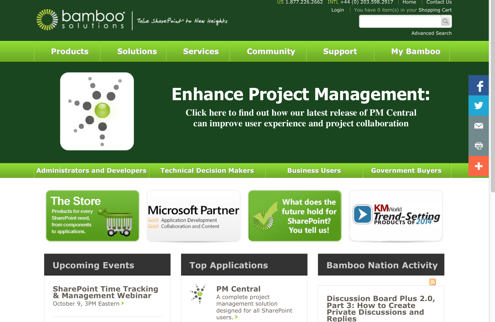 Knut H. Rolland (2019) Digital Platforms – A User Organization Perspective
Platform as a multi-sided market
n service providers
n service consumers
Platform owner: 
mediating transactions between provider and consumer
«Bring together (or match) distinct groups, whereas the value for one group increases as the number of participants from the other group increases» (de Reuver et al., 2017, p 4)
Knut H. Rolland (2019) Digital Platforms – A User Organization Perspective
Example: nabobil.no
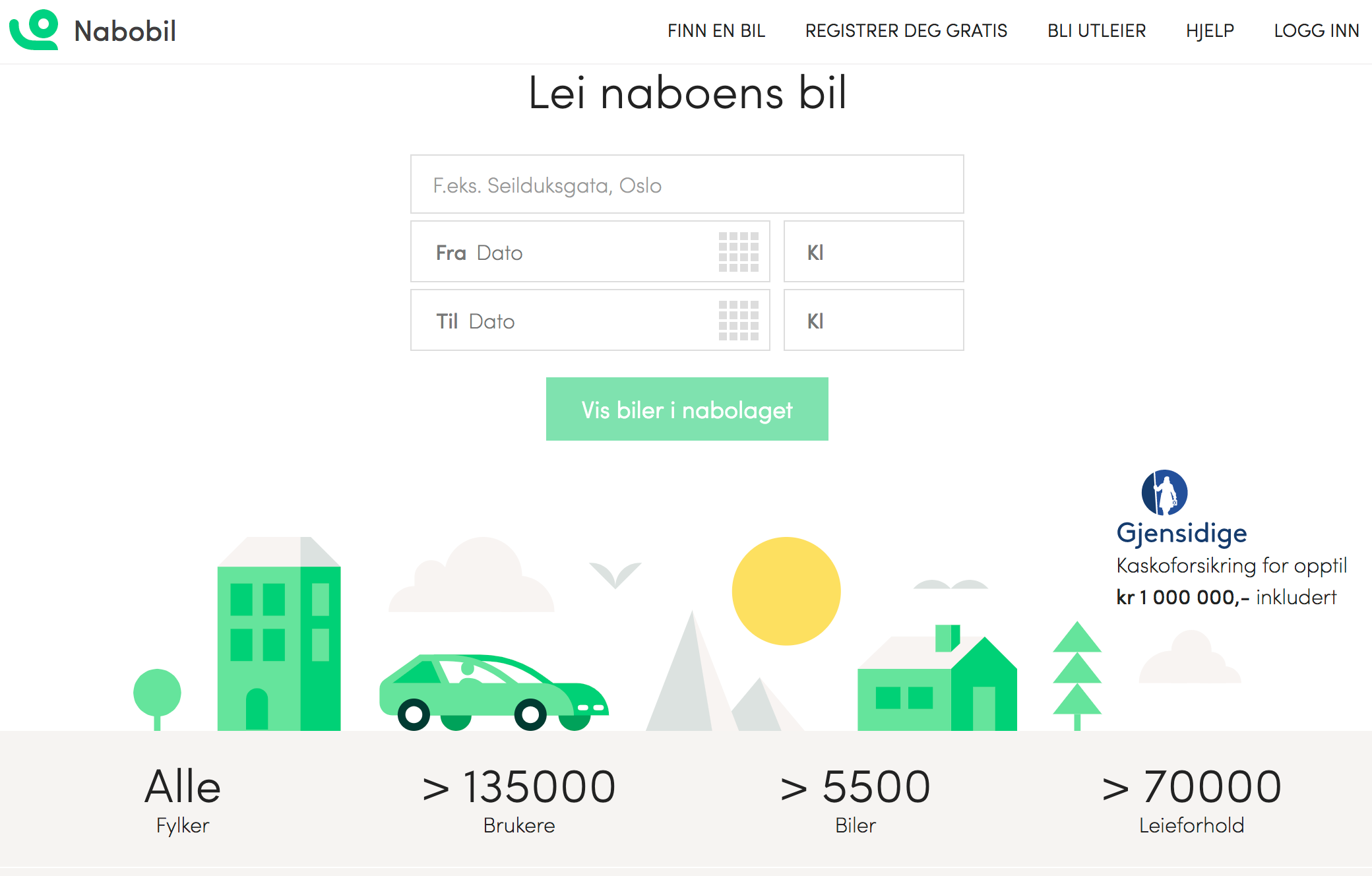 Knut H. Rolland (2019) Digital Platforms – A User Organization Perspective
Modualarization and standardized interfaces
Rapidly evolving and numerous alternatives
App
App
App
App
Standardized interfaces
Platform core – shared resources
Relatively stable core
Knut H. Rolland (2019) Digital Platforms – A User Organization Perspective
«Boundary resources»
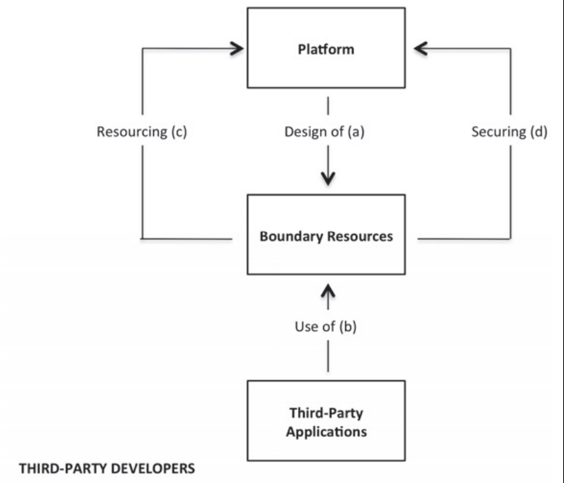 «The software tools and regulations that serve as the interface for the arm'slength relationship between the platform owner and the application developer» (Ghazawneh & Henfridsson, 2012: p. 20)
«Boundary resources» are important for both innovation and control
Knut H. Rolland (2019) Digital Platforms – A User Organization Perspective
Multi-sidedness of platforms
Tiwana (2013) argues that a primary characteristic of ‘real’ platforms are their multi-sidedness and the interactions between different sides through the core platform as a mediator.
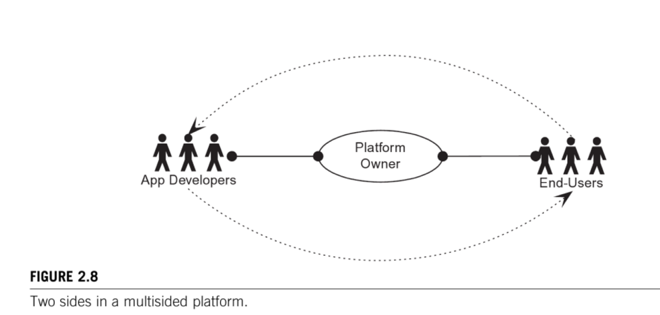 Tiwana (2013: p. 32)
Knut H. Rolland (2019) Digital Platforms – A User Organization Perspective
Network effects in platform ecosystems I
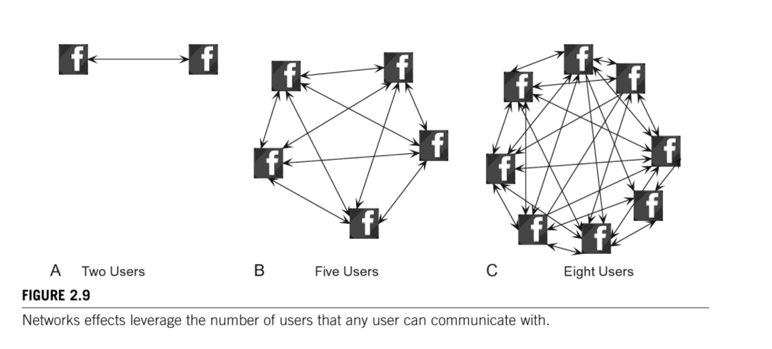 Tiwana (2013: p. 34)
Knut H. Rolland (2019) Digital Platforms – A User Organization Perspective
Same-side and cross-side network effects
Positive and negative network externalities
Negative externalities: too many different user groups or Apps make it too complex to participate?
Cross-side: adding new App which increases value for users on the other side
Same side: adding a new developer that makes the platform more attractive to other developers
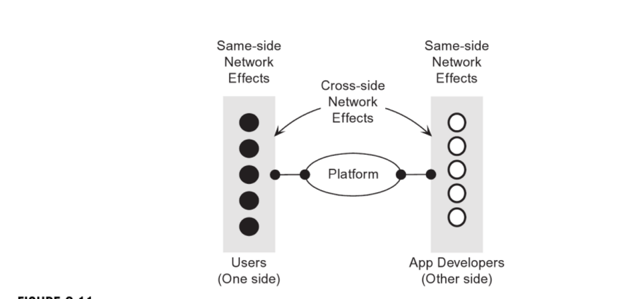 (Tiwana, 2013: p. 35)
Knut H. Rolland (2019) Digital Platforms – A User Organization Perspective
Aligning Architecture and Governance (Tiwana, 2013: p. 204-5)
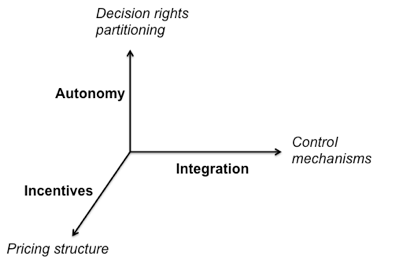 Platform architecture
Co-evoution of architecture and governance
App Micro-architecture
Knut H. Rolland (2019) Digital Platforms – A User Organization Perspective
How to identify platform opportunities? (according to Tiwana)
Product or service 
Lens #1: Two distinct sides exist?
Lens #2: Unexploited long-tails?
Lens #3: One side on board?
Lens #4: Cross-side network effects potential exist? 
		Future platform opportunity
Knut H. Rolland (2019) Digital Platforms – A User Organization Perspective
Why platforms?
Platforms are a more cost efficient and effective way of facilitating transactions between consumers and suppliers (Ex.: Uber)
Platforms as “layered modular architecture” and ”open standardized interfaces” are likely to produce more innovation (Ex.: Google Android)
Platforms inside organizations enable more flexible infrastructures that reduces complexity and increases innovation speed (Ex. NAV)
Knut H. Rolland (2019) Digital Platforms – A User Organization Perspective
Many different kinds of platforms?
Transaction platforms –Platform owner facilitates consumer-producer relationship (Case: Finn.no)
Innovation platforms – Platform owner favilitetes third-party devlopers and complemenatry products and services (Case: Microsoft SharePoint)
External industry platforms – platforms owner or consortium of companies facilitates industry-wide standardizations and transactions (Case: News platform)
Development platforms (Amazon Web Services (AWS), Microsoft Azure, Google cloud platform)
Knut H. Rolland (2019) Digital Platforms – A User Organization Perspective
Summary of definitions according to de Reuver et al. (2017)
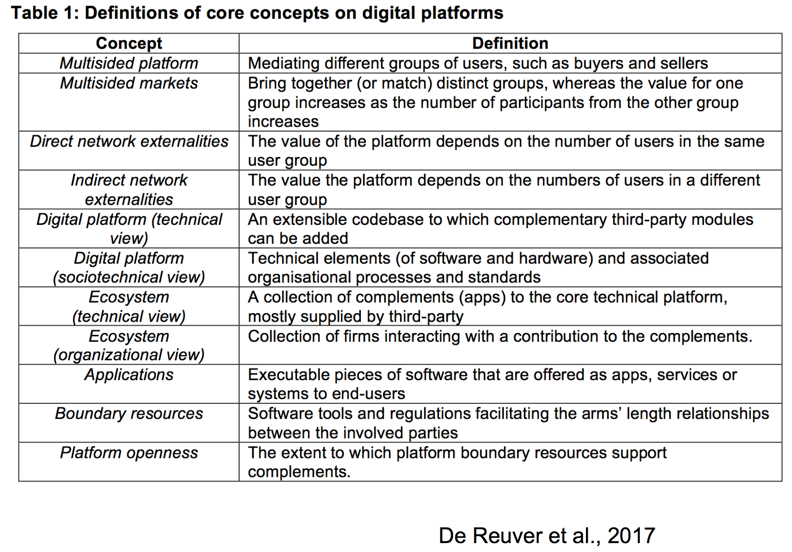 Knut H. Rolland (2019) Digital Platforms – A User Organization Perspective
A User Organization Perspective
Current literature is too narrow in terms of cases, types of platforms, and context of use
Current literature over-empathizes unbounded  generativity and  
A digital platform can produce new options as well as new challenges for managing the IT infrastructure
Tensions between existing solutions and new options provided by the new platform ecosystem 
User organizations can take on many roles
Customer, user, collaborator with platform owner, APP developer, take part in standardization processes etc.
User organization becomes part of a larger ecosystem
Knut H. Rolland (2019) Digital Platforms – A User Organization Perspective
Towards platform-centric infrastructures?
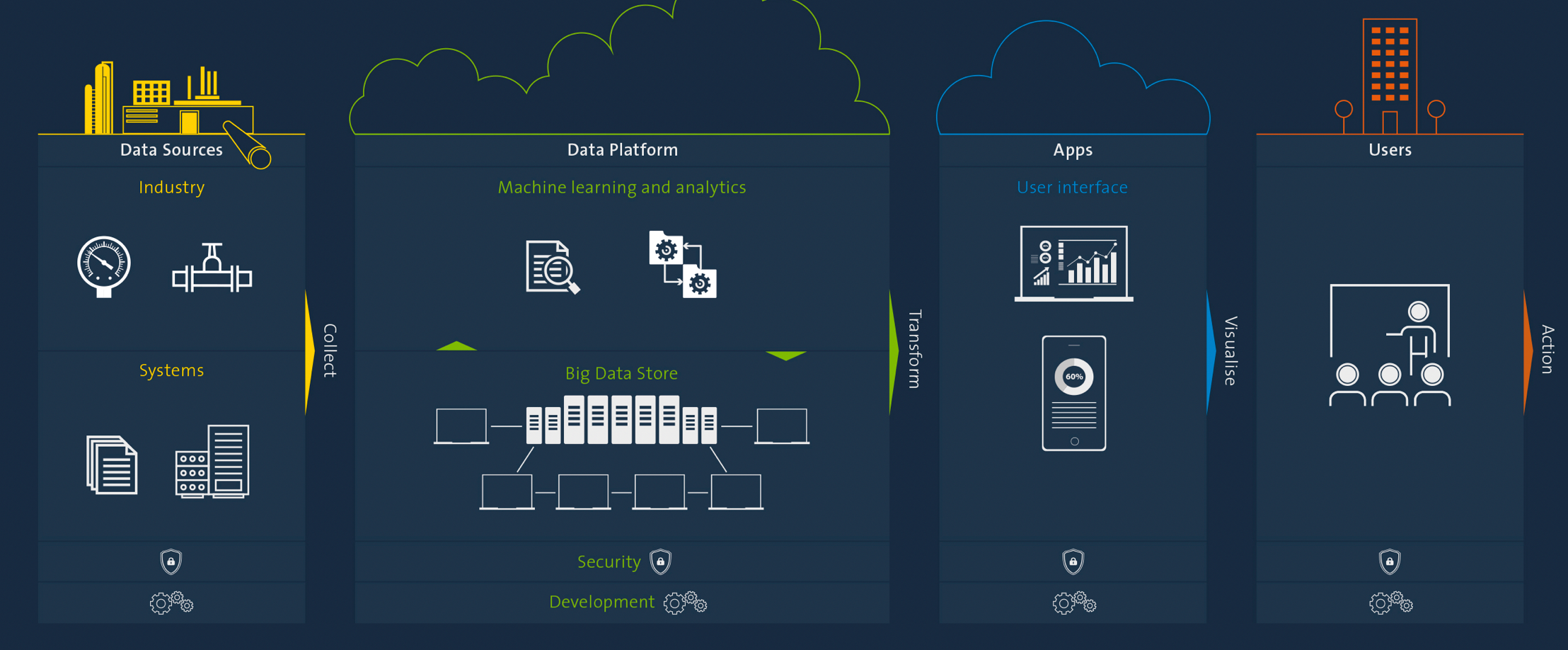 Source: Leif Heggø
Knut H. Rolland (2019) Digital Platforms – A User Organization Perspective
[Speaker Notes: Metadata taxonomies
Structure of digital content
SharePoint -> requires a more ‘project’ oriented organization
Different versions of the SharePoint platform has different hardware and network requirements (e.g. Citrix), change of domains is difficult]
Infrastructure -> platform
Existing infrastructure can be a hinderance for utilizing new platform features

Digital debt: "A buildup of technical and informational obligations related to platform maintenance and evolvability that represent performance risks in an organization’s work processes” (Rolland et al., 2018: p. 425)
Knut H. Rolland (2019) Digital Platforms – A User Organization Perspective
Existing infrastructure as barrier for change
Digital debt related to existing customer programmes and their infrastructures
«...dagligvarehandelen har vært motvillig til å godta kontaktløse kort foreløpig, både på grunn av pris og utfordringer knyttet til hvordan man kobler mobilbetaling opp mot kunde- og bonuskort.»
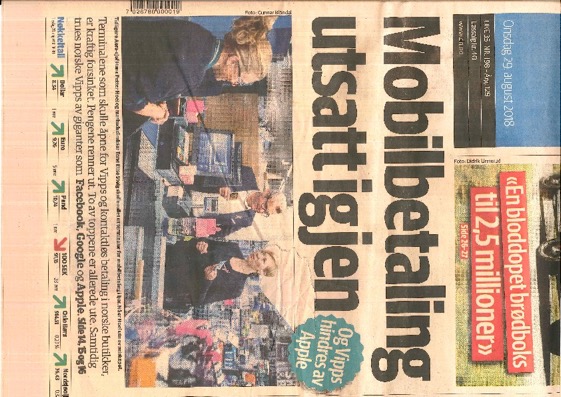 Source: https://e24.no/digital/bank/mobilbetaling-er-bare-foerste-steg-foer-mange-nye-banktjenester/24399212
Knut H. Rolland (2019) Digital Platforms – A User Organization Perspective
Platform->infrastructure
Platforms and their ecosystems can give new possibilities and increase the design space of current infrastructure

Digital Options: “An opportunity to invest in new technical and informational features that will increase the platform’s value proposition for an organization’s work processes”
Knut H. Rolland (2019) Digital Platforms – A User Organization Perspective
Platform as mechanism for change: NAV case
Moved development to the NAIS (NAV application infrastructure service) platform and thereby breaking current path trajectory
The NAIS platform developed based on Kubernetes (see link)
The NAIS platform provides a wide-range of “options” for the development process:
Monitoring and automating deployment
NAIS platform affords continuous deployment (everyday 12 O'clock)
Toggling functionality affords evolutionary organizational implementation
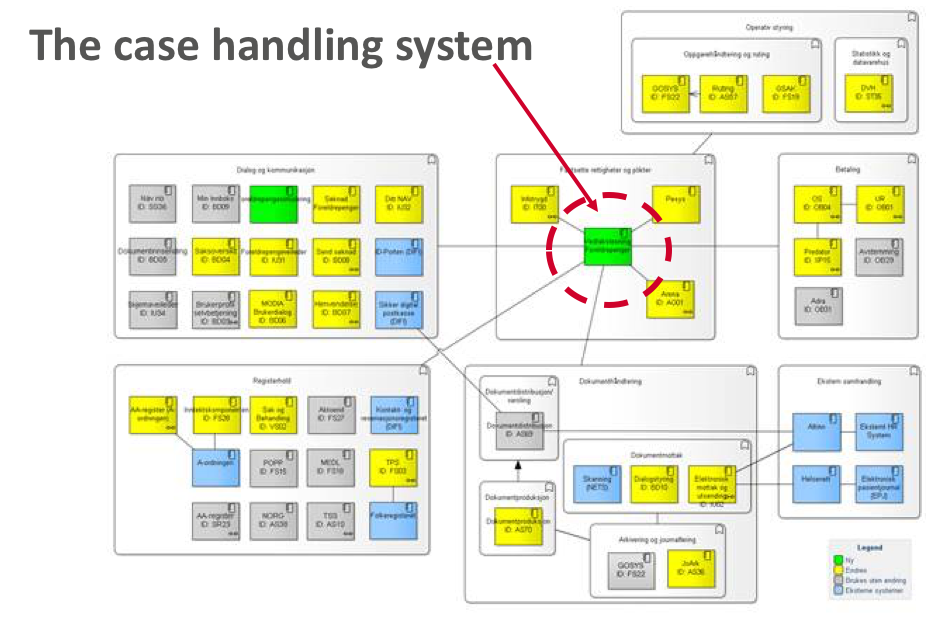 Source: https://kubernetes.io/docs/concepts/overview/what-is-kubernetes/
A User Organization Perspective
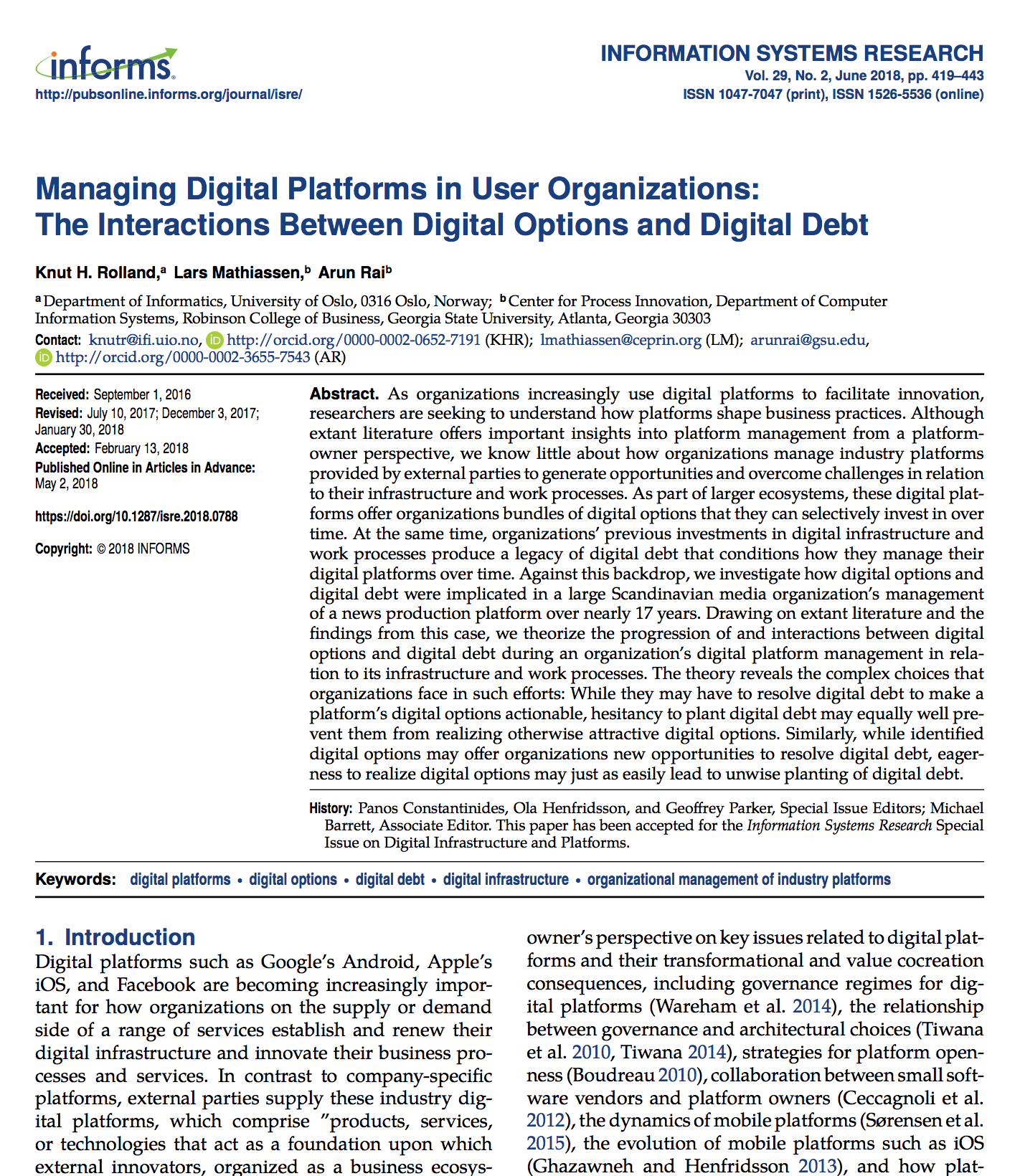 Develops a new vocabulary for understanding platforms in organizational contexts
Organizations can play multiple roles in a platform ecosystem
Both digital debt and digital options are essential for managing platforms
Understanding how digital options and digital debt mutually influence each other
Platforms become a central component in evolution of the Enterprise IT Architecture, and for innovation of new services and products
Knut H. Rolland (2019) Digital Platforms – A User Organization Perspective
Case organization
Media Company is a large Scandinavian broadcaster
Located on more than 50 geographical sites
3500 employees
Adopted a «News Platform» in the late 1990s, that is now part of a ‘generative’ platform ecosystem
See Rolland et al. (2018) for details
Knut H. Rolland (2019) Digital Platforms – A User Organization Perspective
The News Platform
Used by journalists and producers
Different types news rooms are using it
Developed by a platform owner: 60,000 users, 700 news rooms, 60 countries
App developers are both media companies, platform owner and third-party developers
Involved in standards development within the media industry
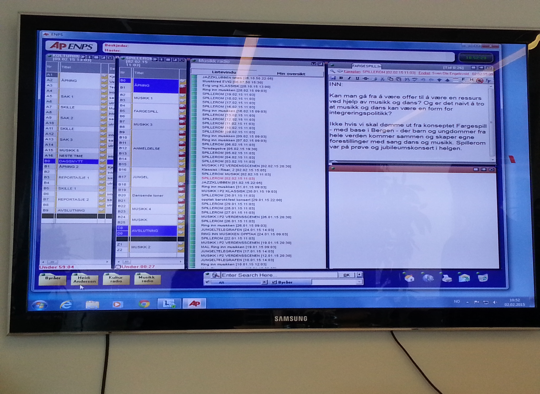 Knut H. Rolland (2019) Digital Platforms – A User Organization Perspective
Case timeline
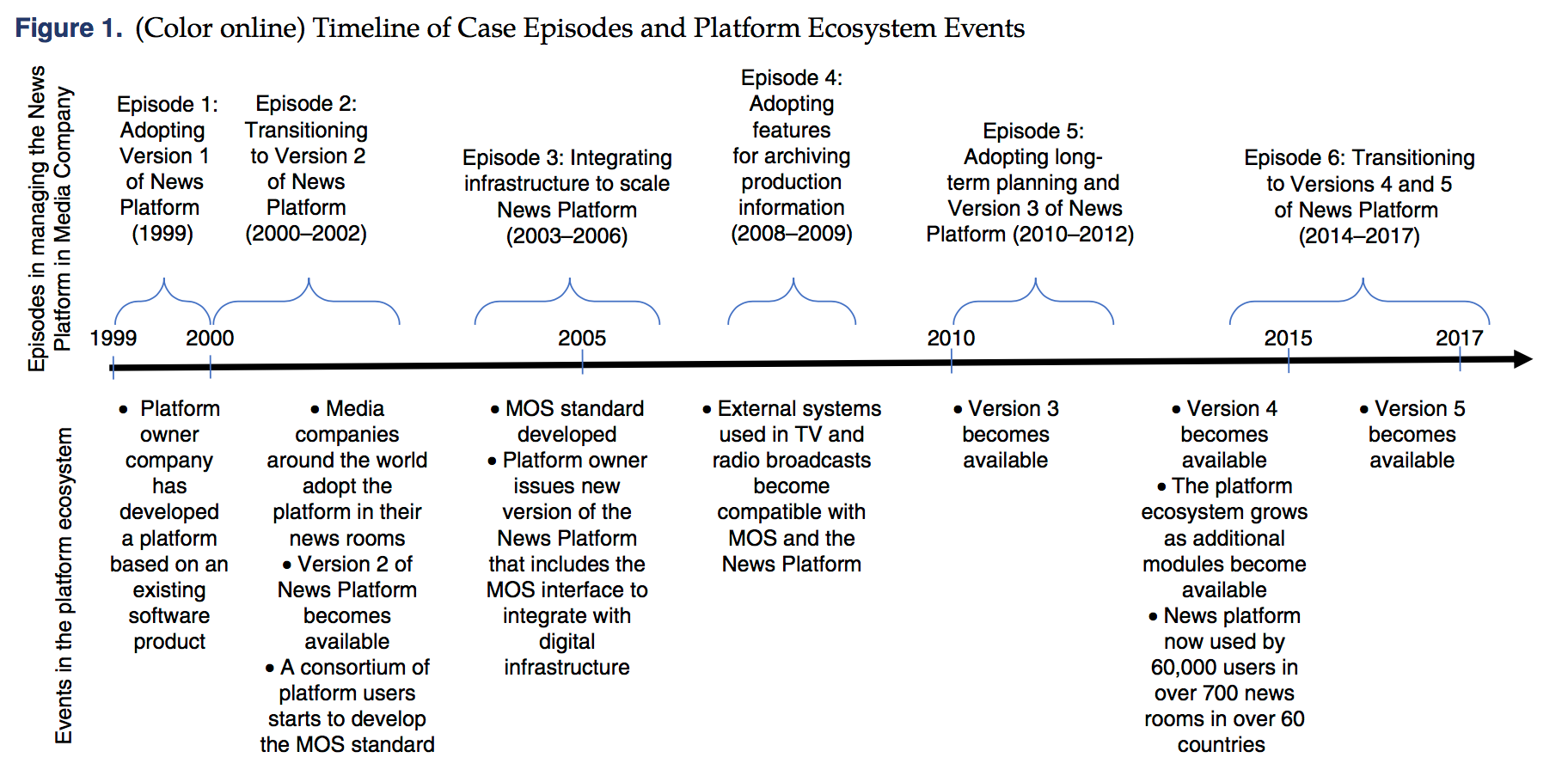 Knut H. Rolland (2019) Digital Platforms – A User Organization Perspective
Platform ecosystem and multiple roles of the user organization
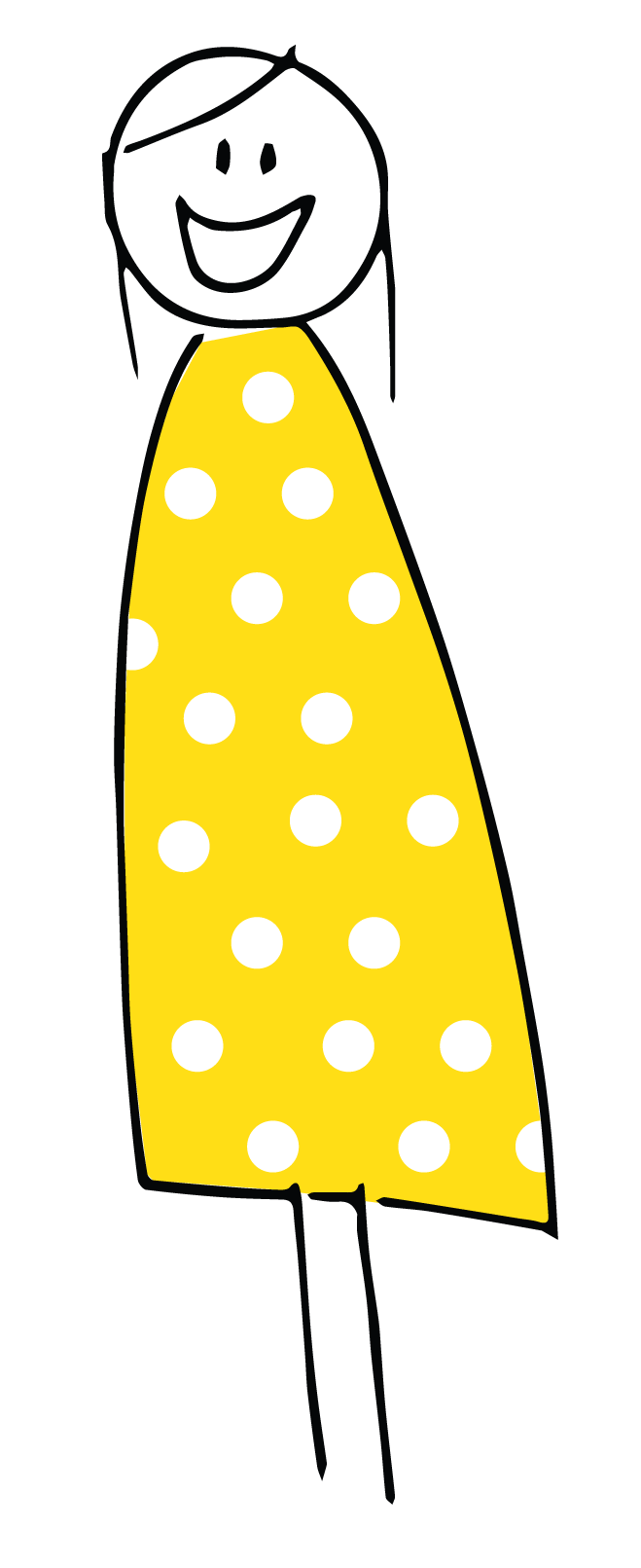 Consultant services provided by platform owner
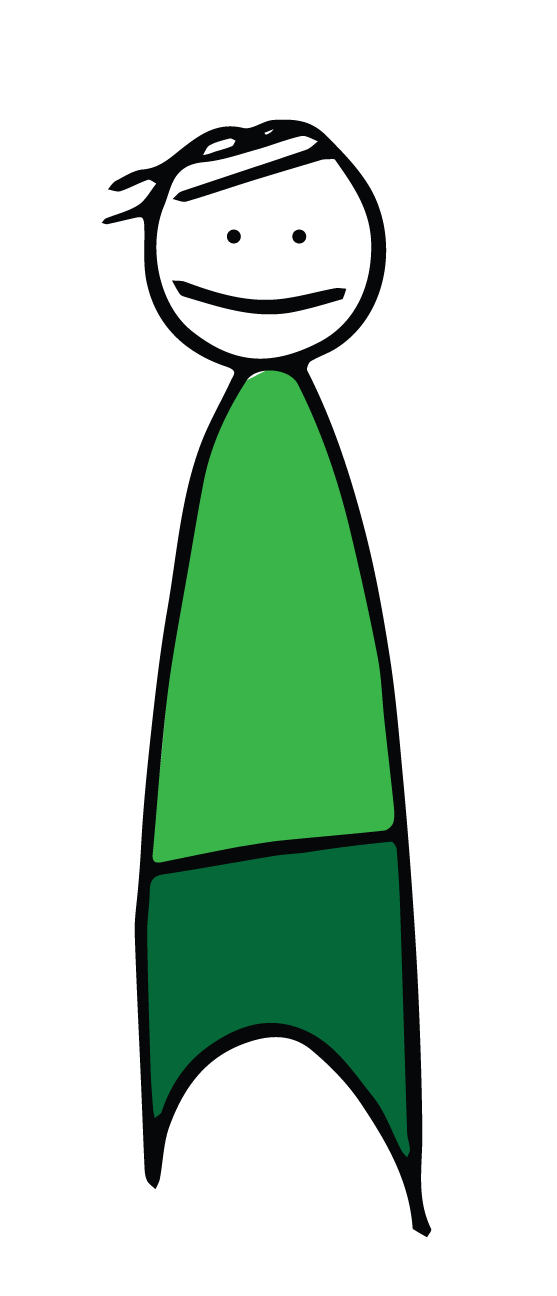 Inhouse developed Apps
Apps developed by third-party
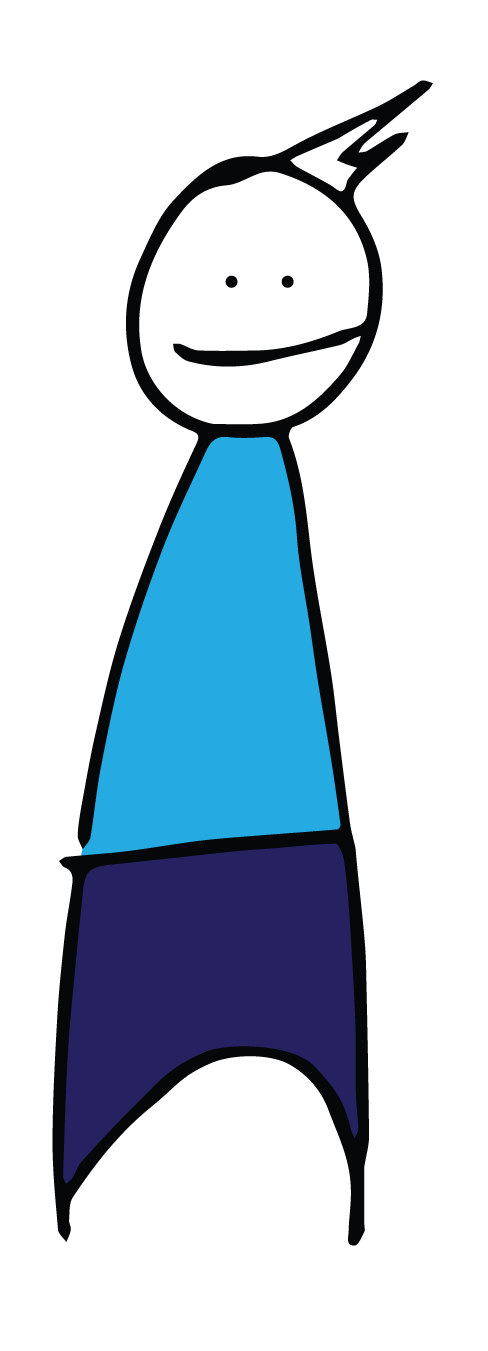 Consortium of media companies developing common standards
Complementary software products
APIs, consulting serivces, standards, code libraries
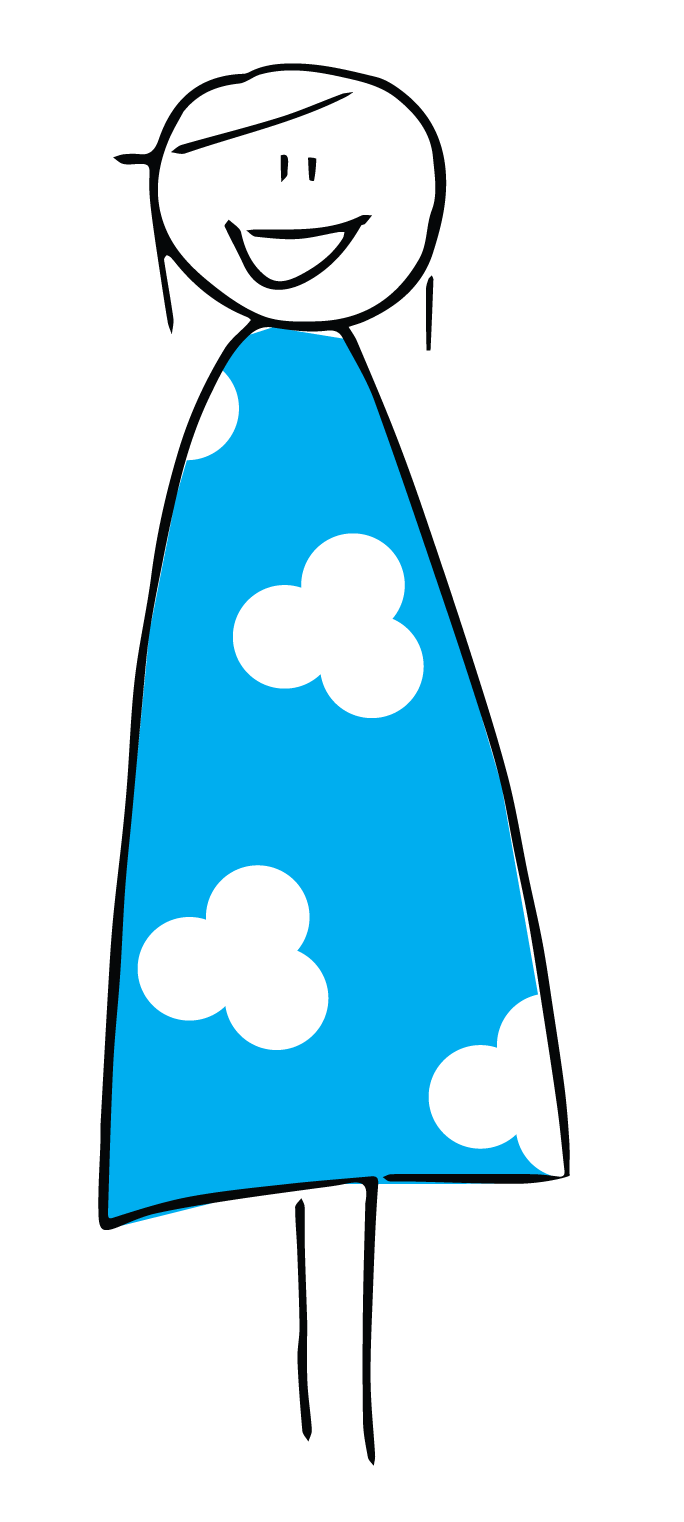 “Boundary resources”
Software development companies
Core functionality and transaction handling
Other platform ecosystems (Google, Microsoft…)
On premise database
On premise database
On premises databases
Corporate IT infrastructure
Knut H. Rolland (2019) Digital Platforms – A User Organization Perspective
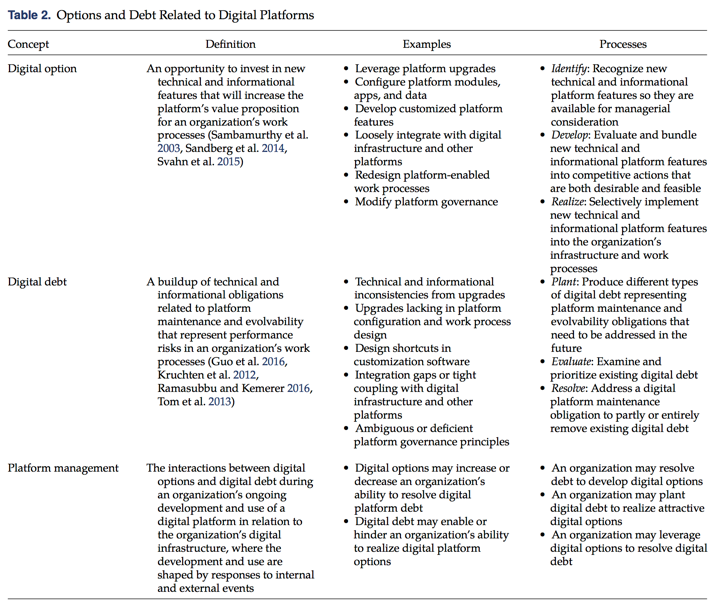 Knut H. Rolland (2019) Digital Platforms – A User Organization Perspective
Considerable «switching costs»
«[We] were running out of time. We did double shifts delivering a training program everywhere. The plan was not of this earth—but we made it. But, the old plat- form had an internal hierarchical structure that made it hard to switch to the new platform. In the new platform there are a lot of folders, which gives you access to the different servers—for example, the main news program has its server—and you need to know where to navigate.»
	(Stakeholder 2, project participant)
Knut H. Rolland (2019) Digital Platforms – A User Organization Perspective
Not all features were ‘realized’
«We tried to use a feature that gave users a notification on their mobile to use when they were offline [journal- ists sometimes leave the office to do interviewing and reporting in the field], but it never took off. These fea- tures are still available, but not used. There are many features that we are not using. They are developed for commercial TV stations—a comprehensive module for American elections, for instance, and the commercial break line. This particular feature we use for a different purpose than initially intended. 
  (Stakeholder 10, IT Department)
Knut H. Rolland (2019) Digital Platforms – A User Organization Perspective
New features provided new options, which in turn planted new debt
«[I] use the module called the “Thomas module” as it was developed by Thomas. The program transfers suprainformation, intros, and all metadata describing who made video clips, produced them, and everything else. All these metadata are then [automatically] con- nected to the actual video clip aired and all related clips. They are then transferred to something called “Program Bank” and then to the big archive. «
Knut H. Rolland (2019) Digital Platforms – A User Organization Perspective
Increasing complexity over time - but no ‘lock-in’
«[But] as more systems get integrated, the amount of configuration increases. And as long as more and more systems are integrated with [News Platform], there are more systems you have to take into the account when doing the actual configuring»
   (Stakeholder 2, project participant)
Knut H. Rolland (2019) Digital Platforms – A User Organization Perspective
User organizations utilize multiple platforms
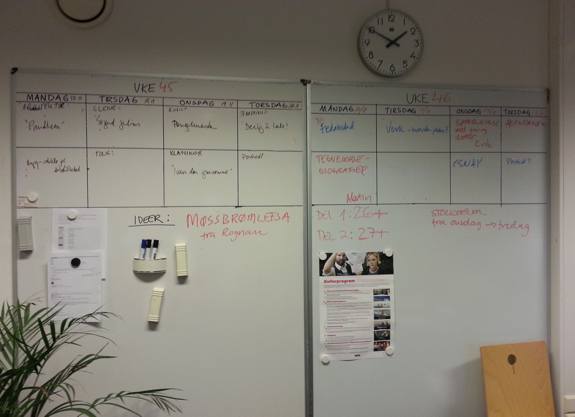 Google docs and Microsoft 365 to compensate for lacking features
Provided new options
Knut H. Rolland (2019) Digital Platforms – A User Organization Perspective
Managing platforms in user organizations
News platform ecosystem
Continuous innovation of «digital options»
...
Media Company recognizing, developing and realizing some of the «digital options»
Media Company managing the local instantiation of News platform
Media Company planting, evaluating, and resolving “digital debt” reducing or increasing the number of possible options
v
Knut H. Rolland (2019) Digital Platforms – A User Organization Perspective
Analysis of case
Developing digital options provided new ways of resolving digital debt 
Realizing digital options intentionally and unintentionally planted digital debt
Developing and realizing digital options led to unwise planting of digital debt 
Resolving digital debt facilitated developing and realizing digital options
Knut H. Rolland (2019) Digital Platforms – A User Organization Perspective
Concluding remarks
Platforms in user organizations have different dynamics and user organizations play multiple roles simultaneously
A weakness that current literature is focused on platform owners and consumers – not user organizations
Platform ecosystems provides both sources for digital options as well as digital debt 
Using several – fragmented platforms adds flexibility, but can also increase complexity
Generative platform ecosystems may not be generative in specific contexts – and contextual characteristics may make them more generative
Knut H. Rolland (2019) Digital Platforms – A User Organization Perspective